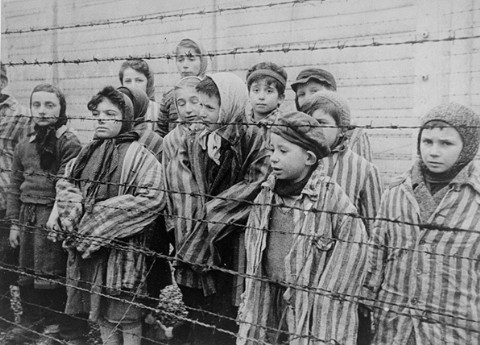 The Holocaust
Outcome: The Final Solution
Constructive Response Questions
Generalize the role propaganda played in Hitler’s quest to rid Europe of it’s Jewish population.
Describe how the Nazis systematically removed 6 million Jews from Europe.
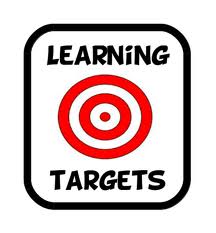 What Will We Learn?
Nazi propaganda
The Nuremberg Laws
Kristallnacht
The ghettos
Concentration camps/death camps
Positive and negative effects
The Final Solution
Setting the Stage
Adolf Hitler made several promises to the German people as his power grew:
Will return Germany to its former glory
Will give people jobs
Will get rid of the “Jewish Problem”

In the late 1930’s to early 1940’s, the Nazis had rounded up and killed over 1 million Jews, but “The Final Solution,” the plan to exterminate all Jews from Europe, was not decided upon until 1942
The Final Solution
Stages of Genocide
Nazi Propaganda against the Jews
Propaganda is information, ideas, or rumors deliberately spread widely to help or harm a person, group, movement, institution, nation, etc. 
 Joseph Goebbels was head of Nazi propaganda; close associate of Hitler
The Nazis blamed the Jews for Germany’s problems during the Depression
Jews were made to look like deviants and even rapists
Anti-Semitism was not only common, but it was growing; Hitler was loved
Joseph Goebbels
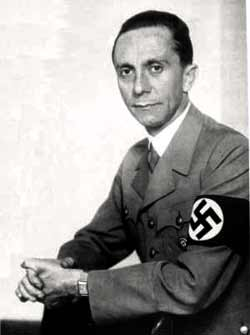 Nazi Propaganda
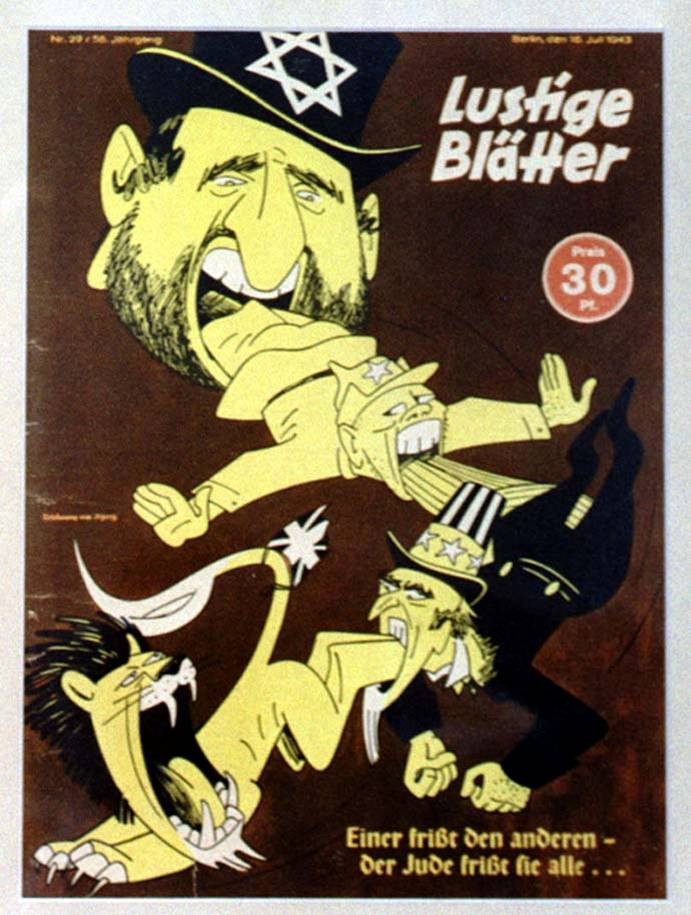 Nazi Propaganda
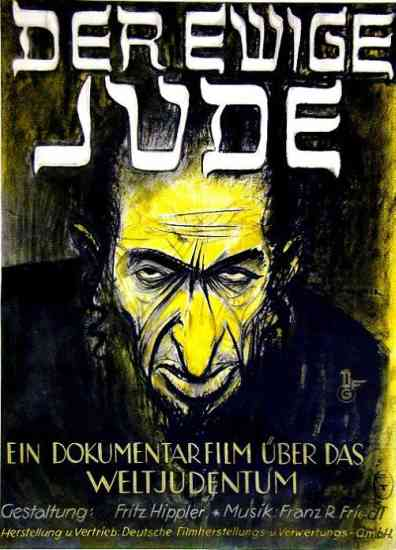 Nazi Propaganda
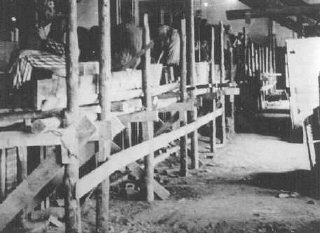 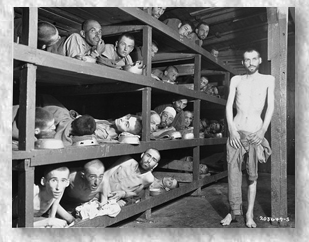 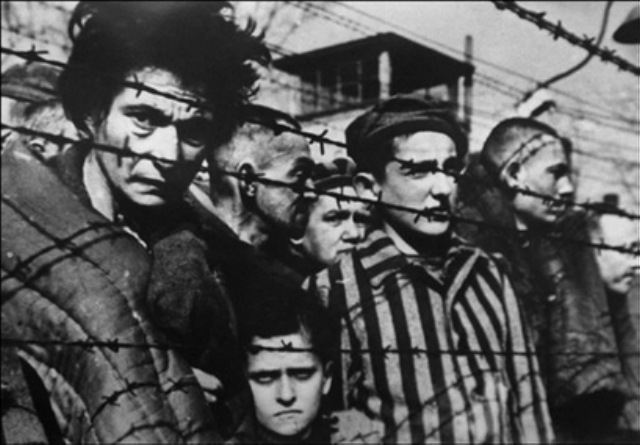 Propaganda
The Final Solution
The Nuremberg Laws 
Laws were passed in Germany called the Nuremberg Laws, which allowed for legal discrimination & terrorism against Jews.  Examples:
Jews were stripped of German citizenship (could no longer vote)
Marriage between Jews & Germans was forbidden
Jews were excluded from public office, practicing law,   medicine, teaching
Jews had curfews, had to wear yellow Star of David for public ID
The Final Solution
Kristallnacht
The Night of Broken Glass- Anti-Semitic riots in Germany and Austria.
30,000 Jews rounded up and taken to concentration camps
Homes, businesses, and synagogues destroyed
Kristallnacht
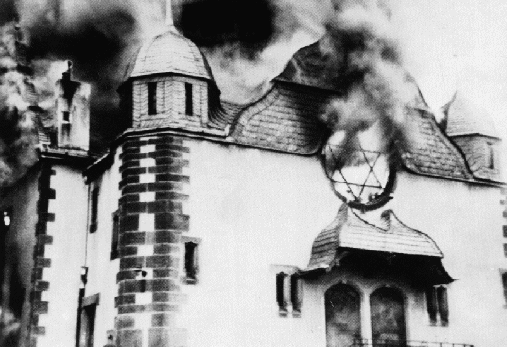 Kristallnacht
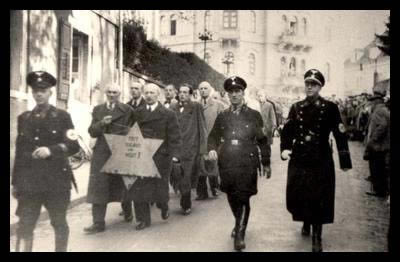 Kristallnacht
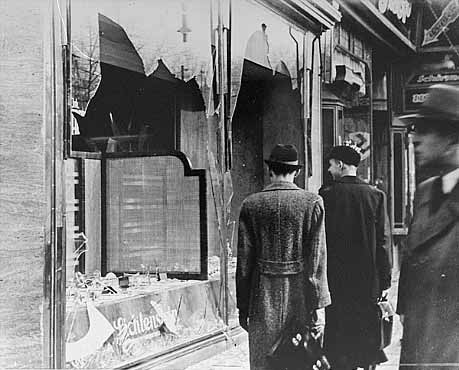 Kristallnacht
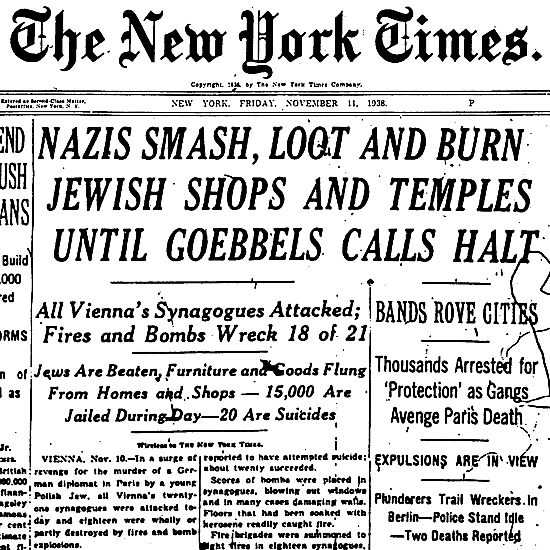